Coaching for student engagement and success in Personal Academic Tutoring
Dr Melanie PopeAssociate Professor University of Derby
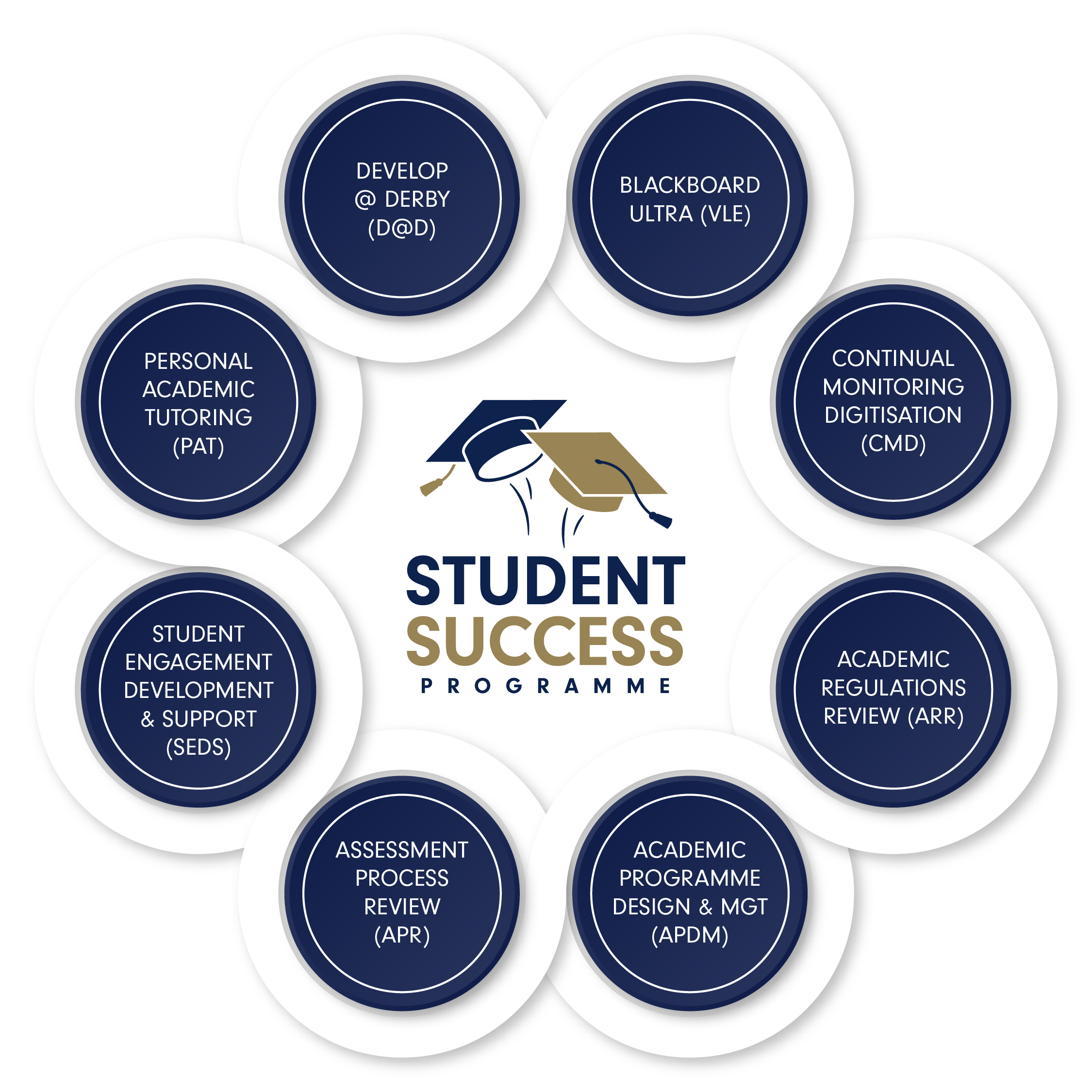 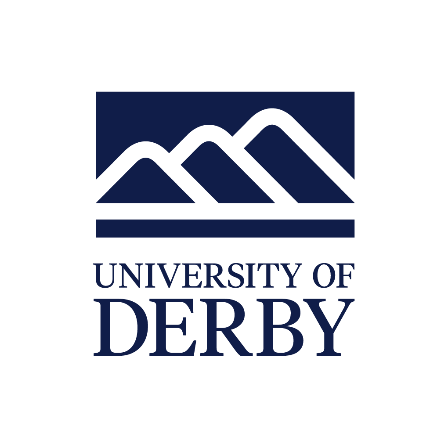 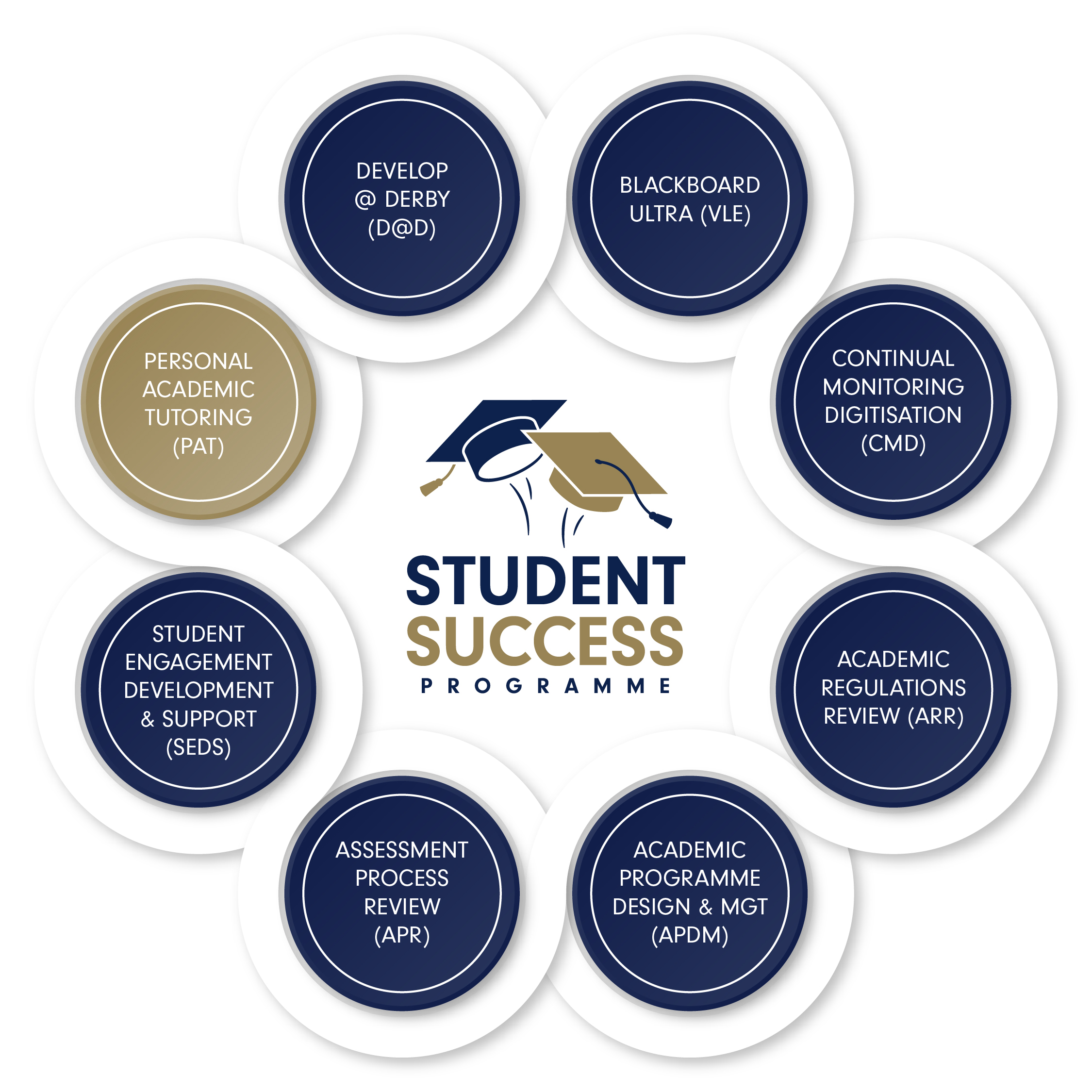 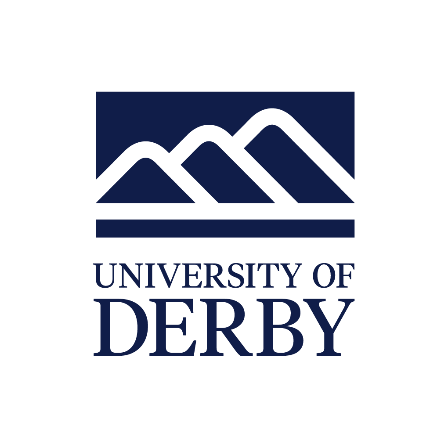 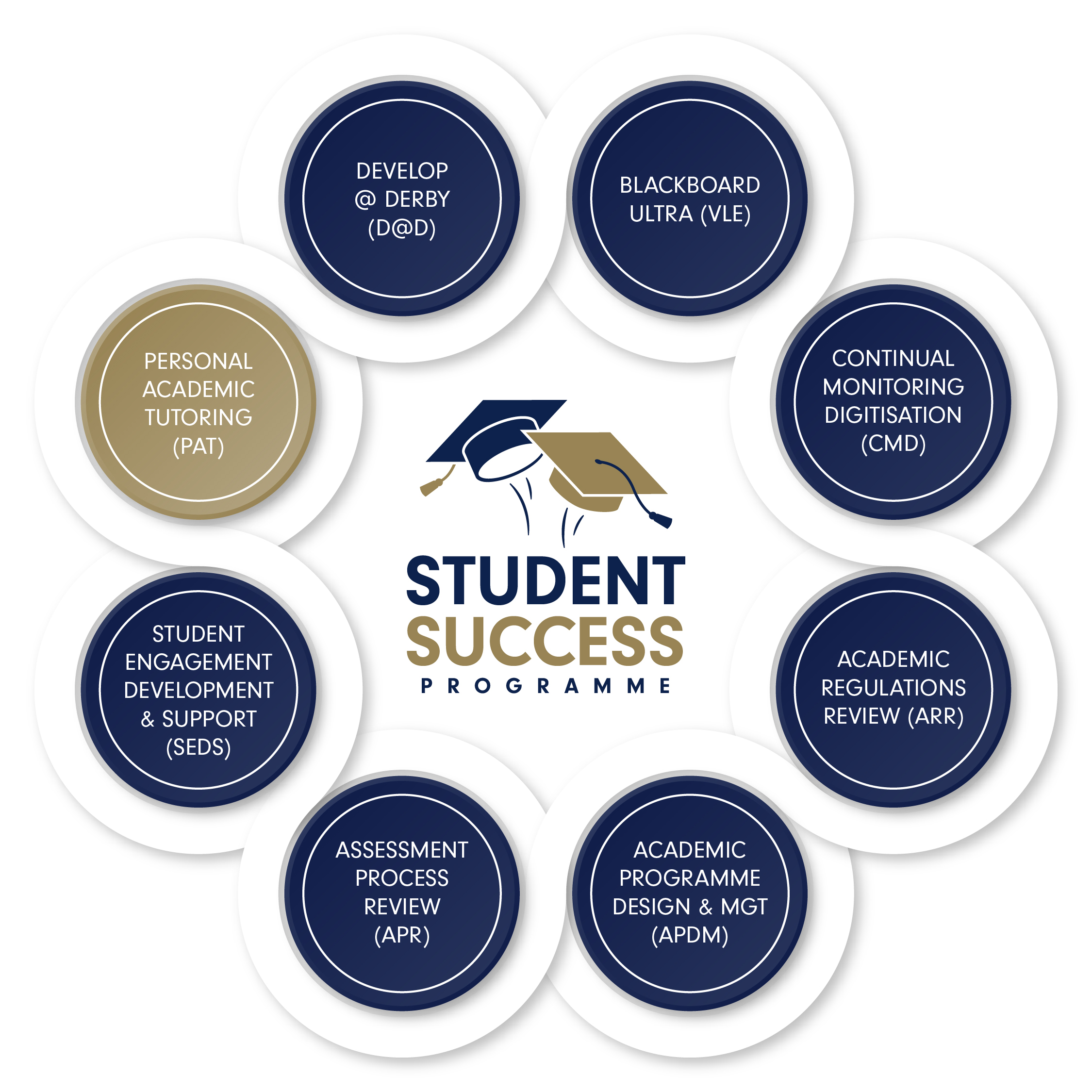 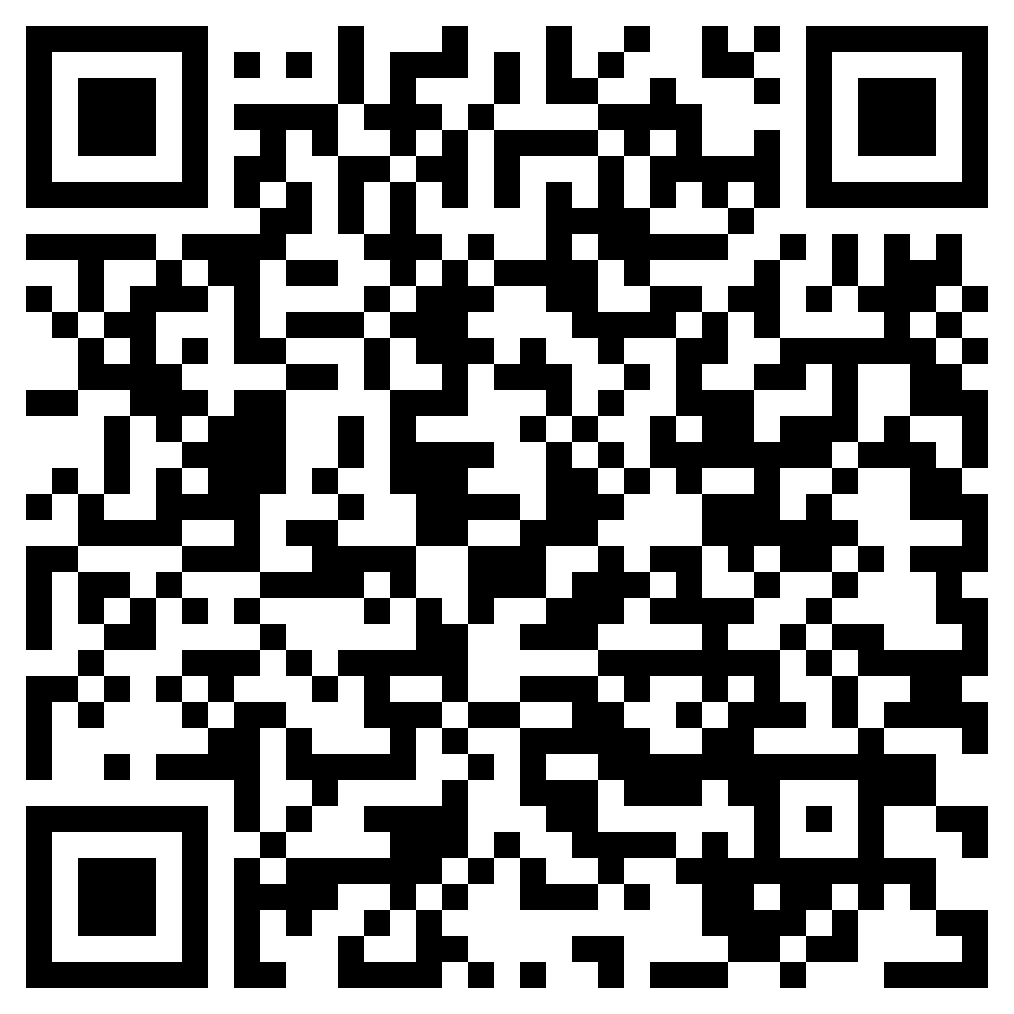 The Student Success Programme team is available throughout the day in the Atrium to talk about any of the projects. 
See Paula Bushby to talk about Continual Monitorising Digitisation which goes live 8th Jul!
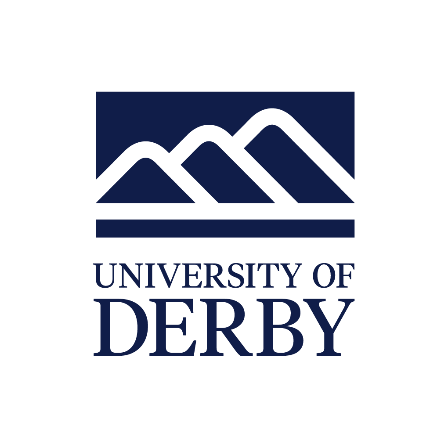 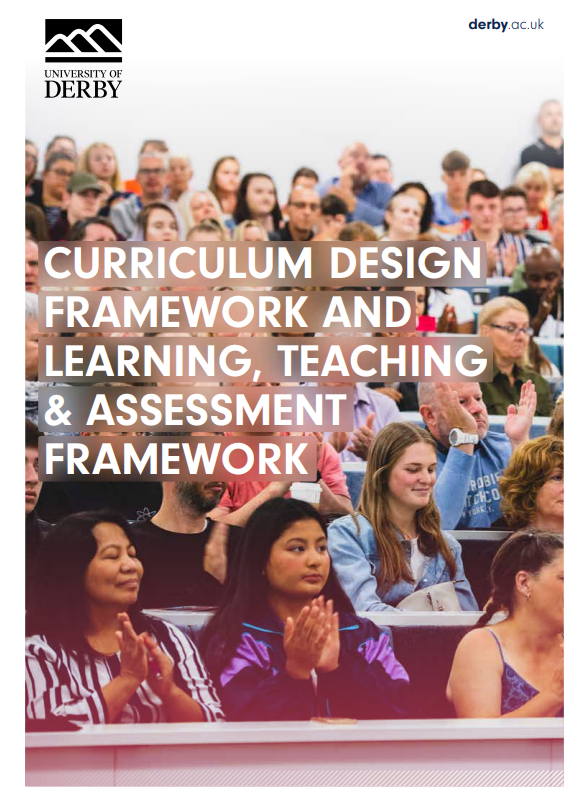 Learning, Teaching and Assessment Framework
Factors of Success

Sense of belonging
Sense of purpose
Self-efficacy
Resilience
Engagement
Belonging, mattering, becoming (Morgan and O’Hara, Advance HE, 2023):

Belonging: the cornerstone of self-actualisation 

Mattering: fuelling self-efficacy

Becoming:  perseverance and passion on the journey of self-actualisation
Alignment with sector approaches to student success
Alignment with sector approaches
Advance HE new framework: Inclusive Learning and Teaching (2024)
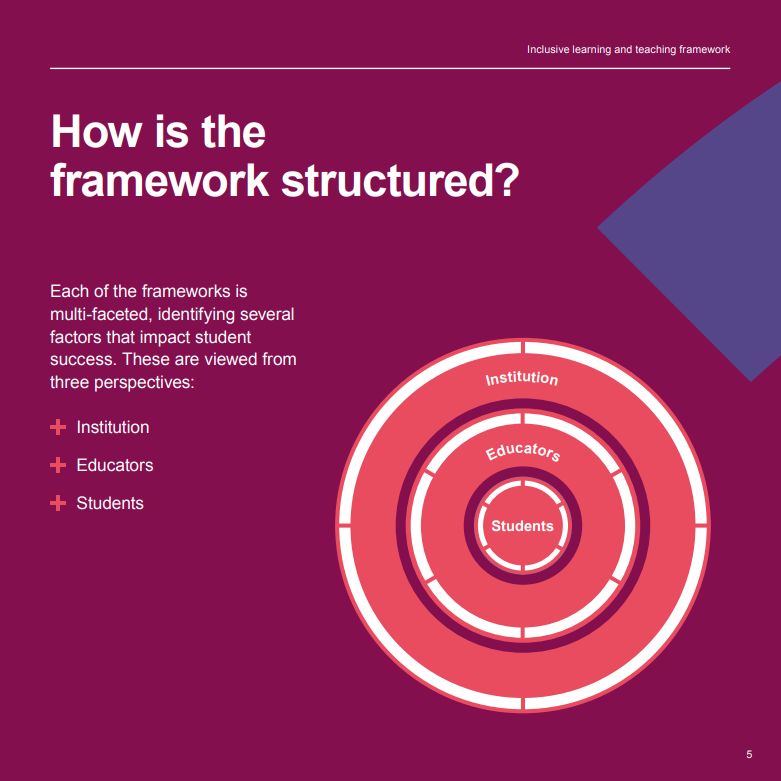 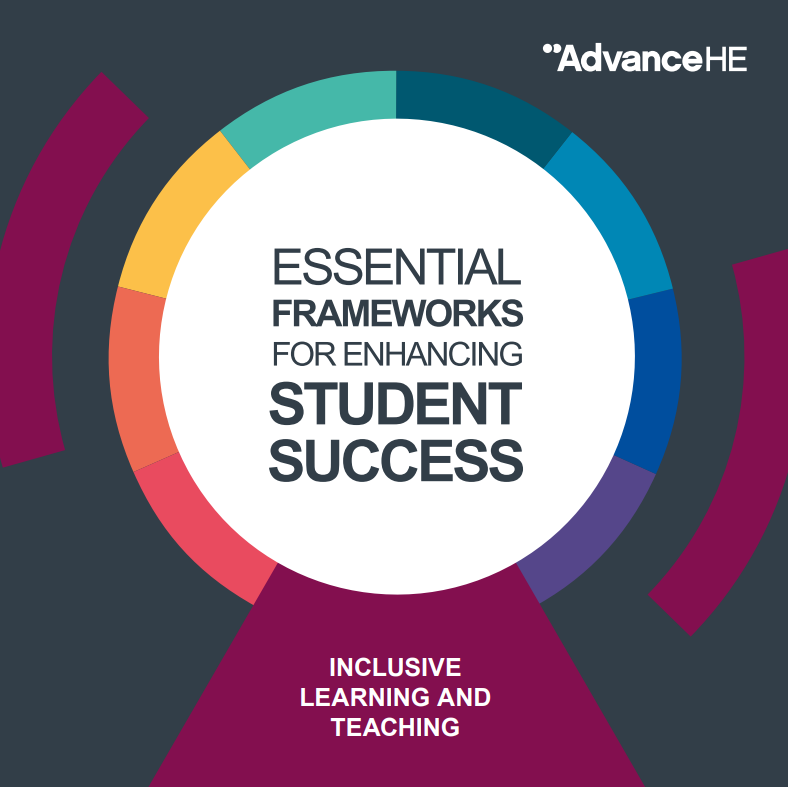 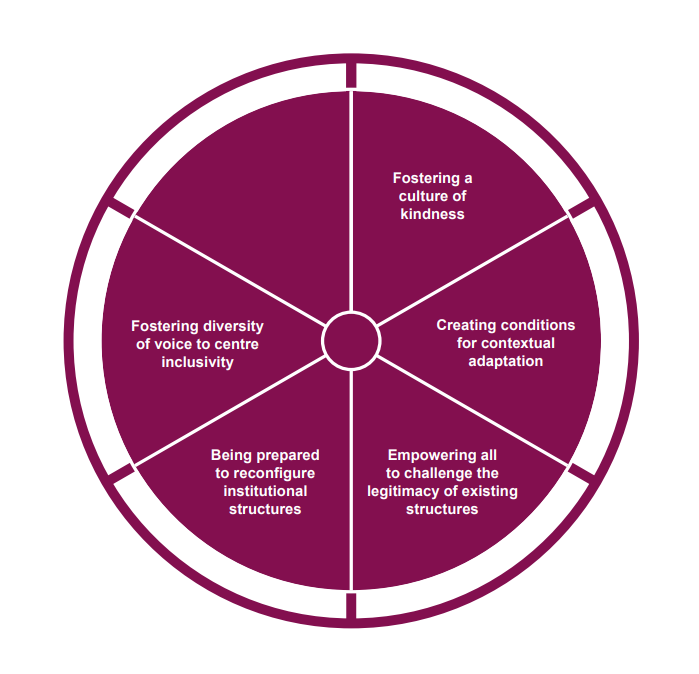 Advance HE new framework Inclusive Learning and Teaching 2024: Institution
Advance HE new framework Inclusive Learning and Teaching 2024: Educators and related staff
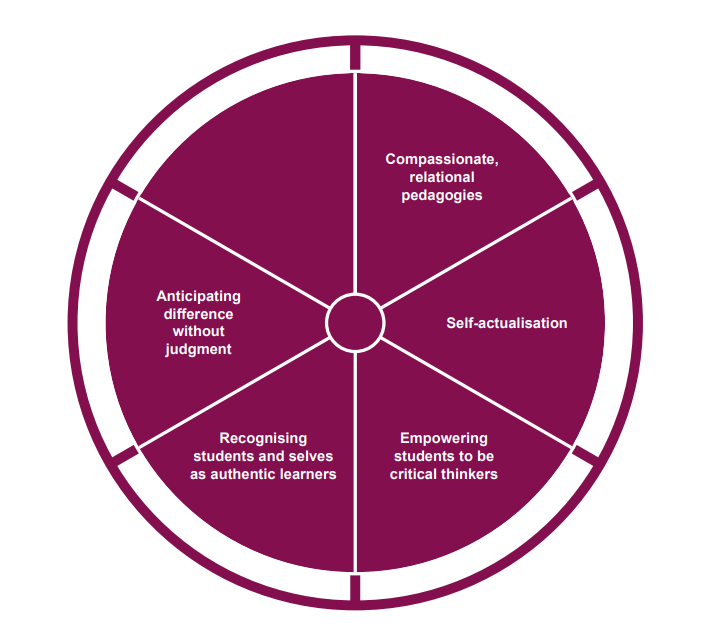 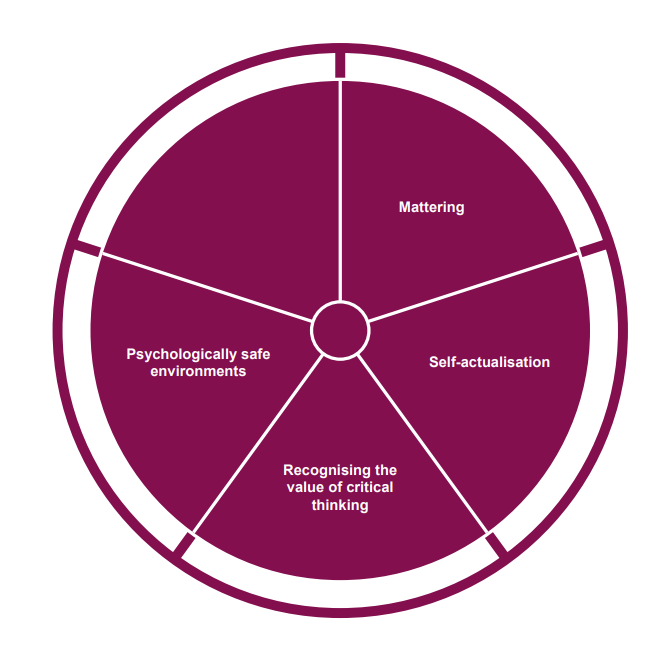 Advance HE new framework Inclusive Learning and Teaching 2024: Students
PATs to drive student engagement and success
Develop students’ sense of purpose, self-efficacy, resilience, belonging, and engagement 
Approaches that enable students to transform from someone who is ‘coming-to-know’ to someone who is ‘coming-to-be’ (Green and Lee, 1995)
Coaching in tutorials
What is coaching?
Derived from, but not the same as, sports coaching.  Sir John Whitmore defines coaching and what it means to coach (Whitmore, 2017):


“Coaching is unlocking people’s potential to maximise their own performance.  It helps them to learn rather than teaching them.”
What is coaching?
Derived from, but not the same as, sports coaching.  Sir John Whitmore defines coaching and what it means to coach (Whitmore, 2017):


“(The coach) must think of people in terms of their potential, not their performance. Unless the coach believes that people possess more capability than they are currently expressing, they will not be able to help them express it”.
What is coaching?
Derived from, but not the same as, sports coaching.  Sir John Whitmore defines coaching and what it means to coach (Whitmore, 2017):


“Coaching focuses on future possibilities, not past mistakes”
Coaching as framework for tutorial pedagogy
Framework:  coaching approaches

Curriculum:  individual aspirations, goals, academic development and progress, self-reflection, employability/entrepreneurship, personal success, integrity and authenticity

Pedagogies:  assumes co-creation of pedagogies and agendas, including 1-1 conversation, group conversation, reflections, pro-active recipience of feedback and whole-programme dialogic feedback, creative and game-based approaches, elevator pitch, journalling, ‘Best-Self’ and strengths-identification activities.
Principles of coaching
Fosters meaningful, individualized development through a conversation
Coaching is relational, in a different way to mentoring, advising or supervision 
non-hierarchical
non-directive
The coachee has agency over the agenda, goals, and approaches/activities towards these
Coaching to unlock students’ potential
Begins from the assumption that the coachee can take full responsibility for their development.  
Is strengths-focused (not deficit-focused). 
A coaching session is a time and space for the coachee to think deeply, supported by incisive questions from the coach.
Coaching to unlock students’ potential
Impact of coaching with students – research evidence
Impact of coaching with students – research evidence
Coaching as a framework for tutoring pedagogies
At the University of Derby we developed training and resources to support coaching approaches in tutorials from 2019.

‘Coaching approaches’ means that the tutorial is not solely about coaching – there are times when advising, mentoring, supervising, are all required.  But when coaching can be used and is appropriate, tutors have been encouraged to do so.
Impact of coaching approaches on UoD students
Helped students to think about their performance in new ways
Thinking for self/thinking differently (engagement)
Agency – students taking ownership of their learning and progress, tutors not doing it for them (self-efficacy)
Positive impact on progress, goals, and actions taken (sense of purpose; engagement)

(Melanie Pope and Julie deWitt-Baker)
Impact of coaching approaches on UoD students
Developed student confidence in own abilities, and ability to work things out themselves (self-efficacy)
Improved retention  (resilience)
Perceived improved performance in assessments for 69% of respondents
The relational aspect of the coaching was key to engagement 


(Melanie Pope and Julie deWitt-Baker)
A call to action – coaching as a framework for tutorials
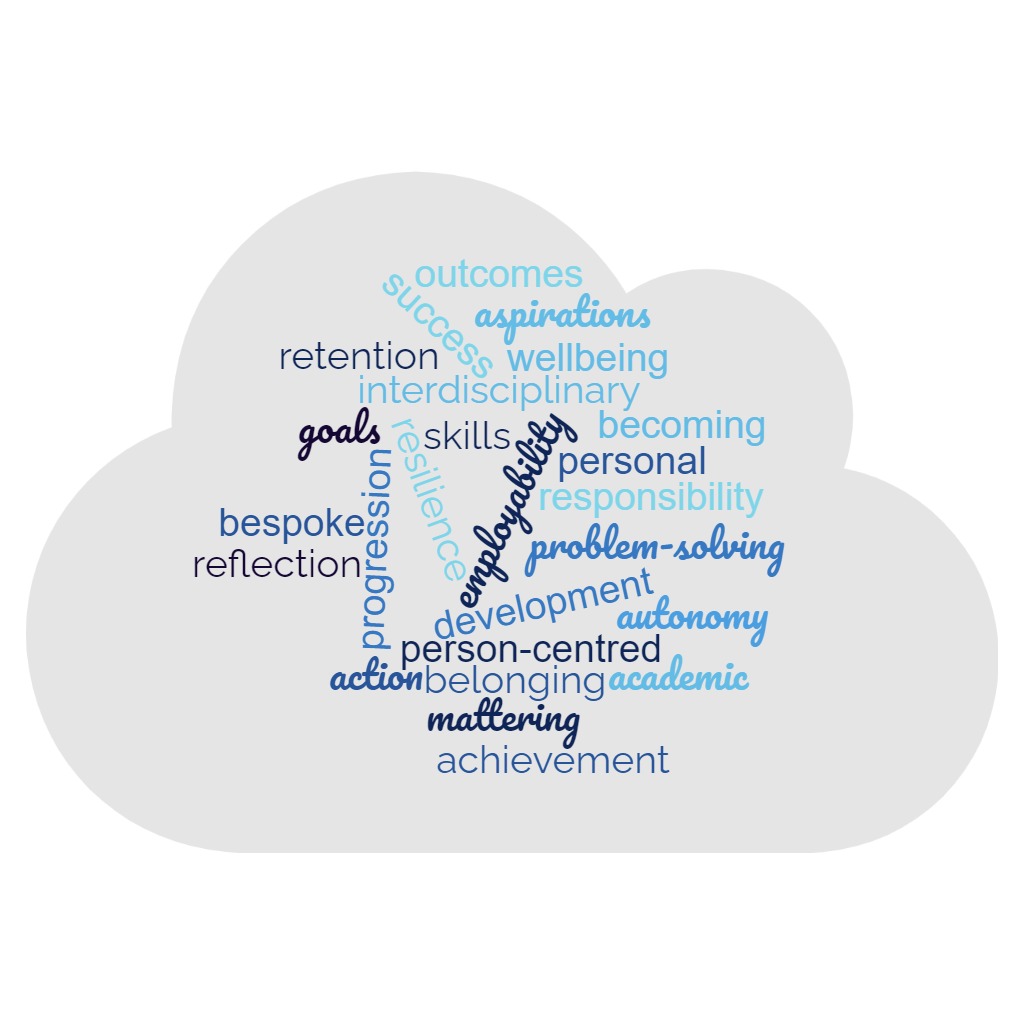 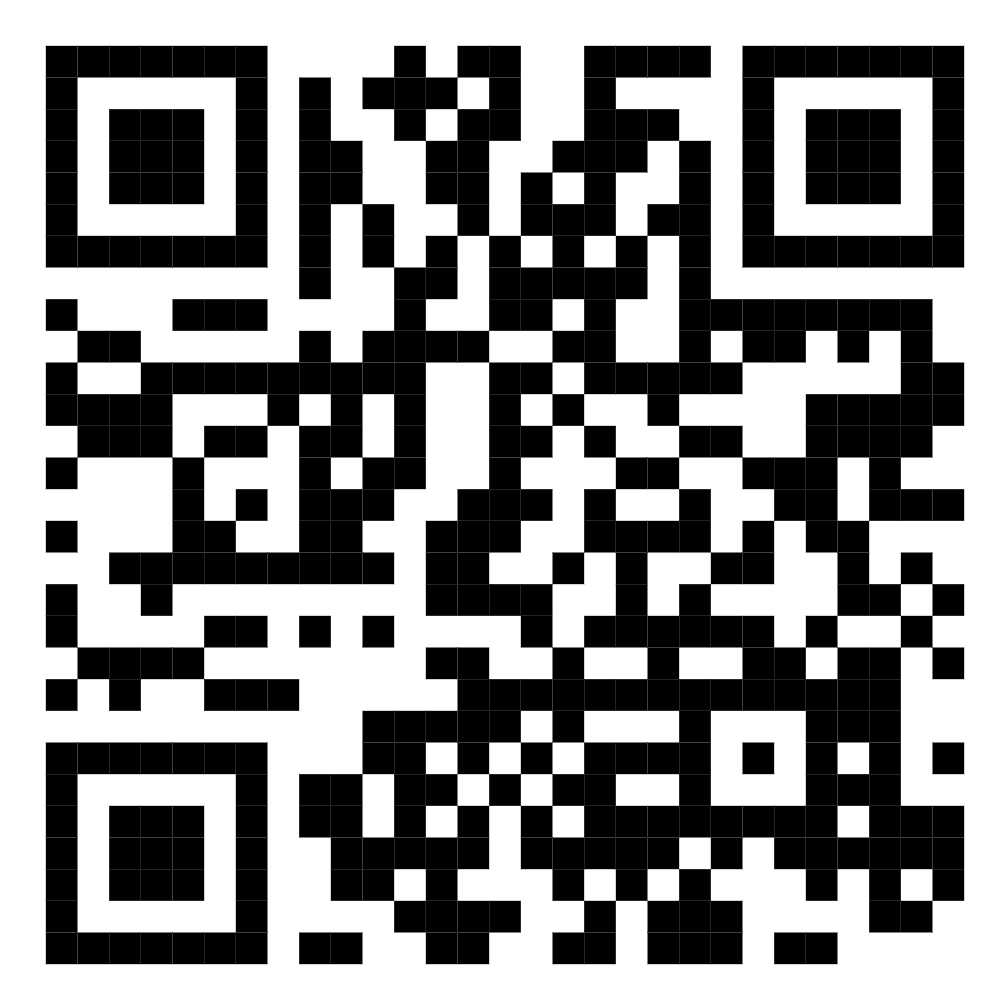 An invitation: participate in coaching training and research
Coaching for tutoring training and research


Information sheet
Find and also share research, evaluation and impact of best practice at the University of Derby as well as external sources. 

Knowledge Hub (sharepoint.com)  search ‘Knowledge Hub’ on Sharepoint

Share your work  Access and Participation Plan Knowledge Hub Resource Submission Request (office.com)

The policy team is showcasing the Knowledge Hub, the Access and Participation Plan (APP) and the APP Framework
The Knowledge Hub
Contact meDr Melanie Pope m.pope@derby.ac.uk
References
Godskesen, M., and Kobayashi, S.  (2016). Coaching doctoral students – a means to enhance progress and support self-organisation in doctoral education. Studies in Continuing Education, 38 (2), pp145–161.
Howlett, M. A., McWilliams, M., Rademacher, K., O’Neill, J., Maitland, T., Abels, K., Demetriou, C. and Panter, A. (2021) Investigating the Effects of Academic Coaching on College Students’ Metacognition.  Innovative Higher Education, 46(2).
Lancer, N., and Eatough, V. (2018).  One-to-one coaching as a catalyst for personal development: an Interpretative phenomenological Analysis of coaching undergraduates at a UK university.   International Coaching Psychology Review, 13 (1), pp72-88.	
Lim, M. S. M. et al. (2024) Coaching Students in Higher Education : A Solution-Focused Approach to Retention, Performance and Wellbeing. 1st ed. Oxford: Taylor & Francis Group.
Morgan, J. and O’Hara, M. (2023).  Belonging, mattering and becoming: empowering education through connection.  York: Advance HE (online, accessed 29/06/24). 
Nacif, A.P., Giraldez-Hayes, A., Finn, K. and Valdivielso-Martínez, E. (2023).  Online group coaching: the experience of postgraduate students during the COVID-19 pandemic. Coaching, 16(2), pp190-204.
Rodríguez Fuentes, A., Navarro Rincón, A., Carrillo López, M.J., Isla Navarro, L. (2023) University Coaching Experience and Academic Performance. Education Sciences, 13, pp248-266.
Torbrand, and Ellam-Dyson, V. (2016). The experience of cognitive behavioural group coaching with college students: An IPA study exploring its effectiveness.   International Coaching Psychology Review,  10 (1), pp76-93.